«Дети должны всегда иметь право на счастливое детство. Их время должно быть временем радости, временем мира, игр, учебы и роста. Их будущее должно основываться на гармонии сотрудничества. Их жизнь должна становиться наиболее полнокровной по мере того, как расширяются их перспективы, и они приобретают опыт»      
     
 (из Конвенции о правах  ребёнка)
МБОУ СОШ №2 
ПРЕДСТАВЛЯЕТ 

КОМПЛЕКСНУЮ ПРОГРАММУ ОРГАНИЗАЦИИ 
ОТДЫХА И ЛЕТНЕЙ ЗАНЯТОСТИ ДЕТЕЙ
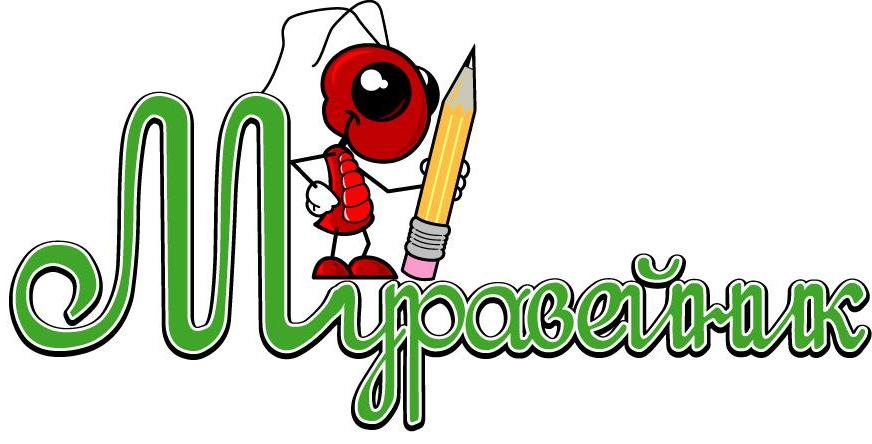 Авторы программы:администрация МБОУ СОШ №2
Участники :дети в возрасте от 6,5 до 17 лет
Сроки реализации:с февраля по сентябрь 2022 года
zhigajloe@mail.ru
Цель  программы:создание условий для полноценного, безопасного отдыха, оздоровления и творческой самореализации детей
zhigajloe@mail.ru
Приоритетные направления деятельности:
оздоровительное,
трудовое,
творческо-познавательное,
гражданско-патриотическое,
экологическое,
обеспечение охраны жизни и здоровья
zhigajloe@mail.ru
Формы работы:
Лагерь с дневным пребыванием детей
 «Планета детства»
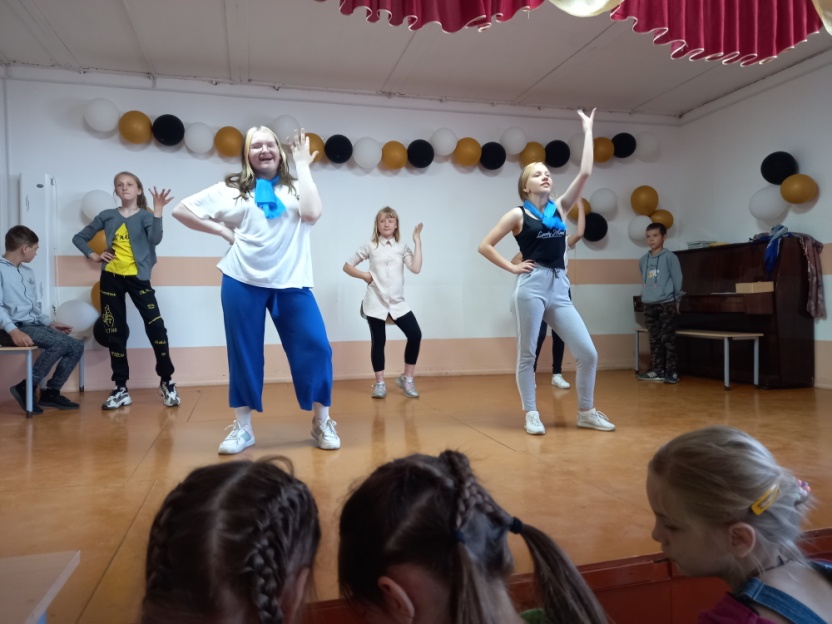 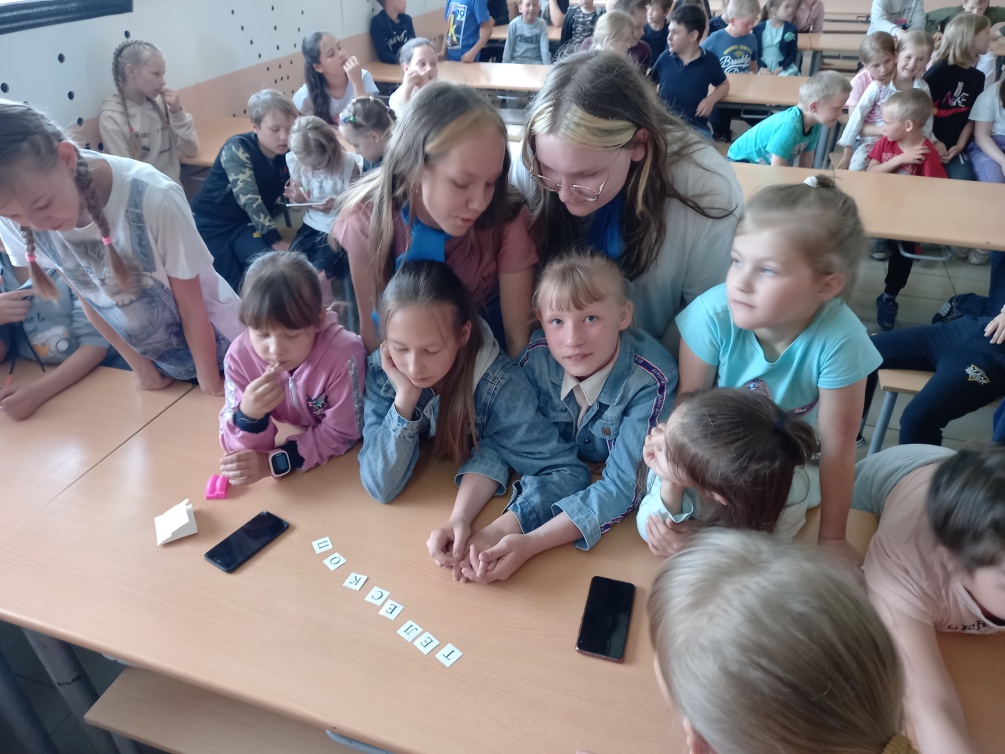 zhigajloe@mail.ru
Отряд
«Ландшафтный дизайн»
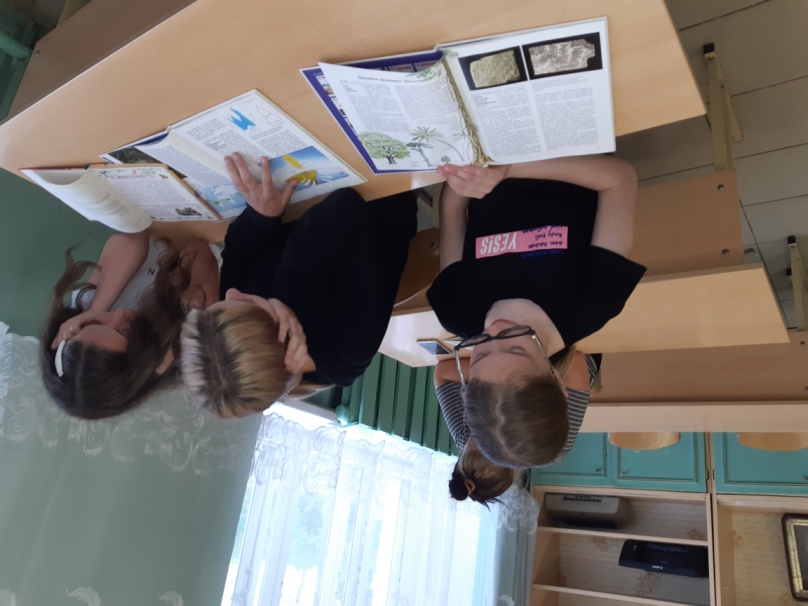 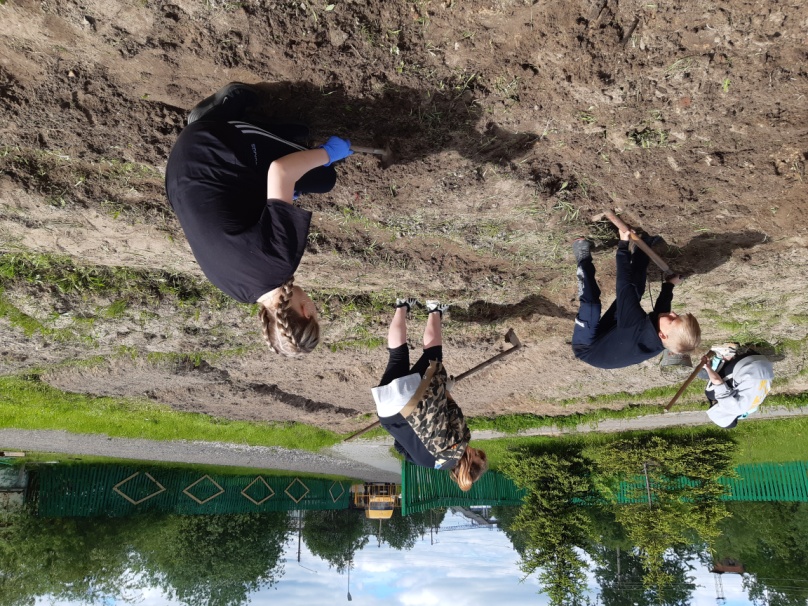 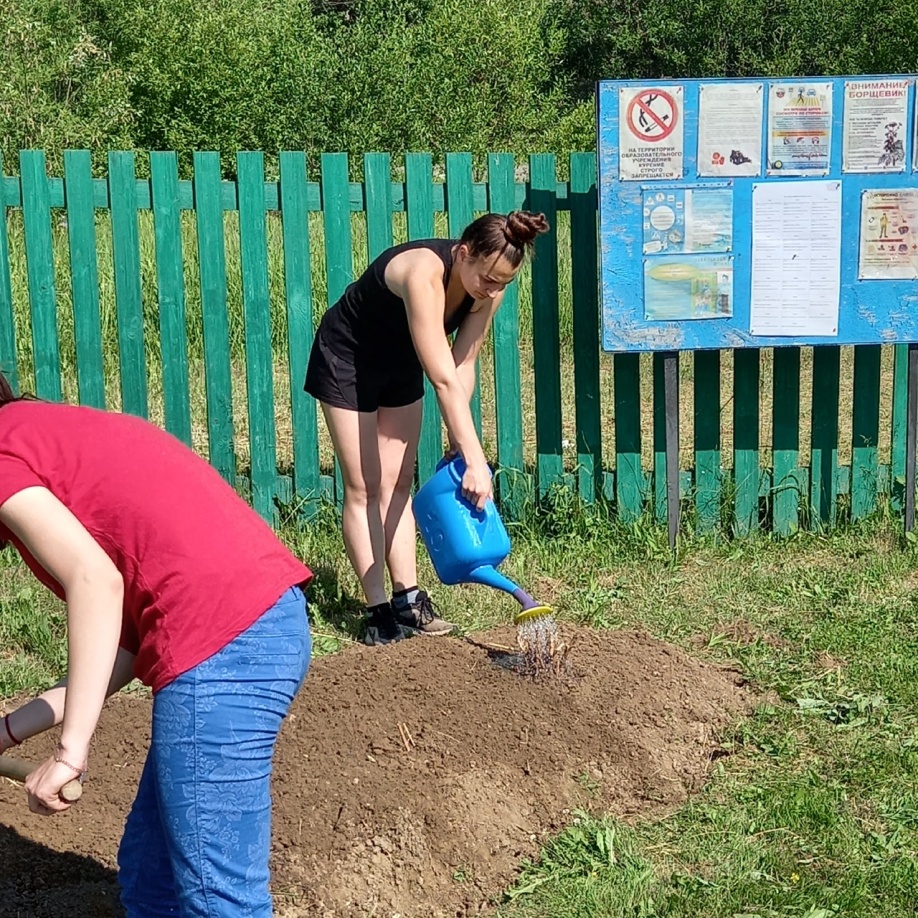 zhigajloe@mail.ru
Учебно-опытная бригада  «Биодинамик»
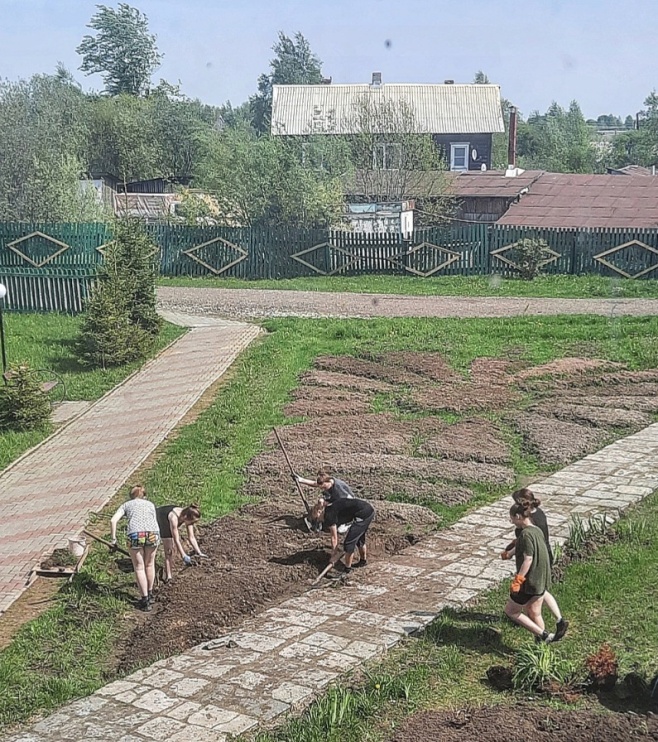 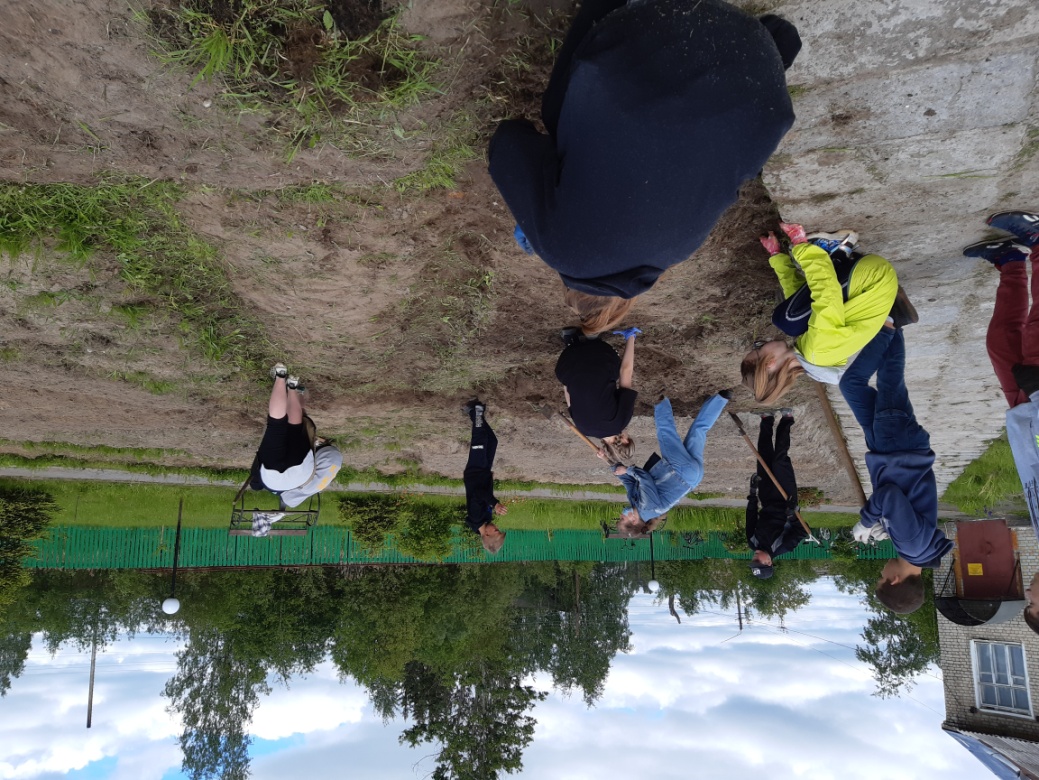 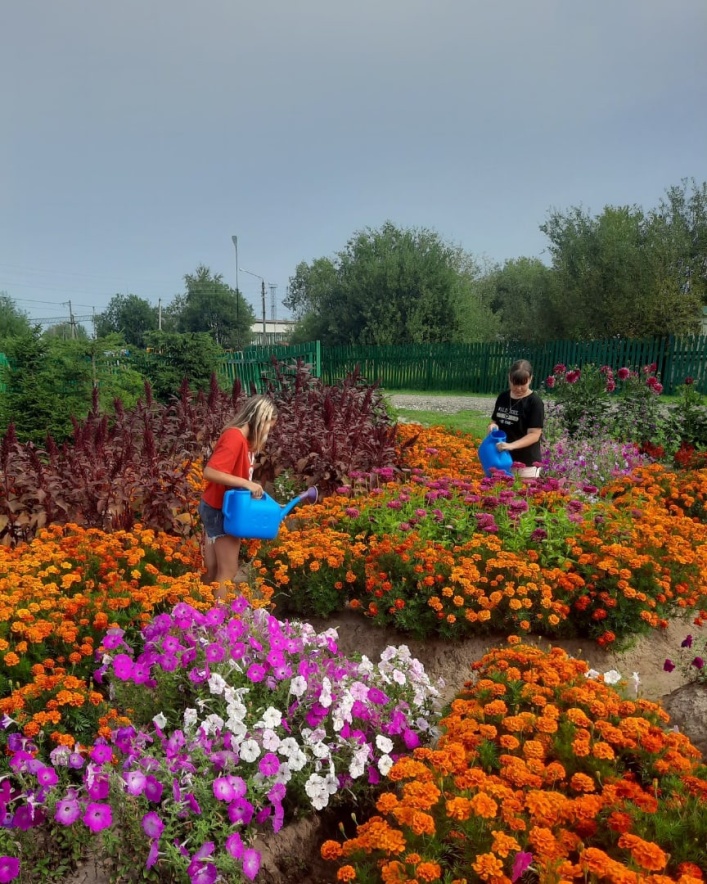 zhigajloe@mail.ru
Трудовая бригада«Молоток»
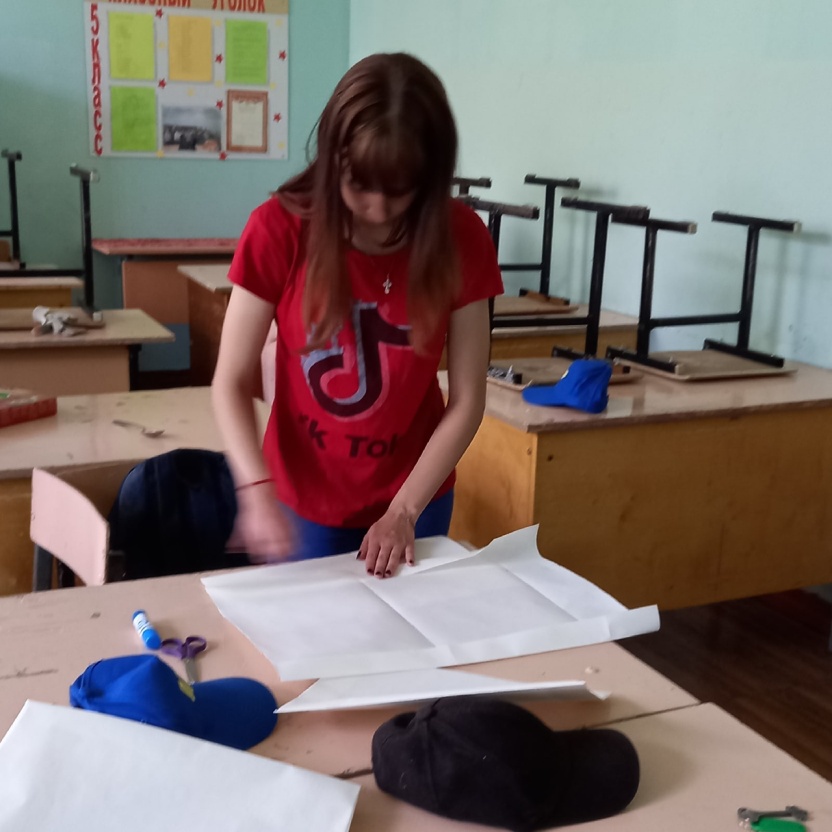 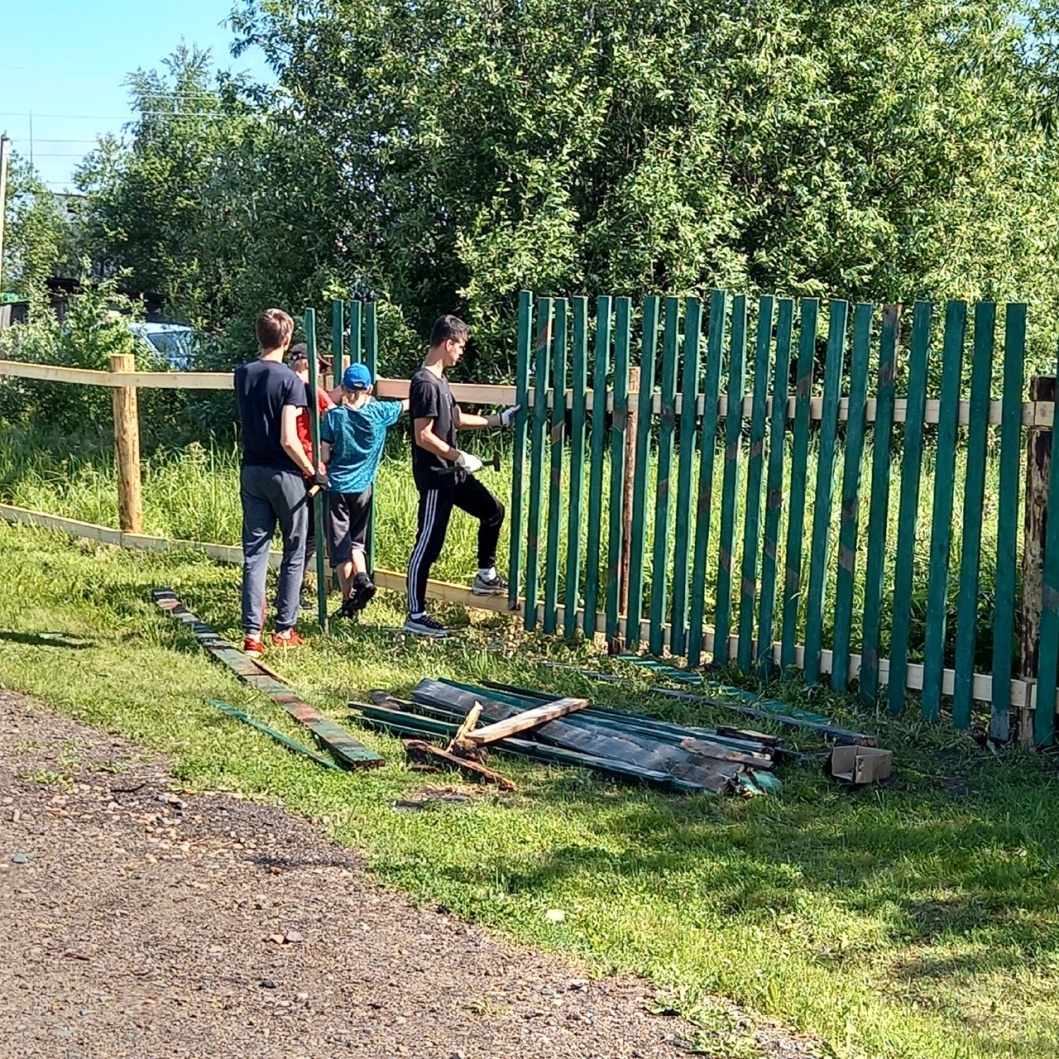 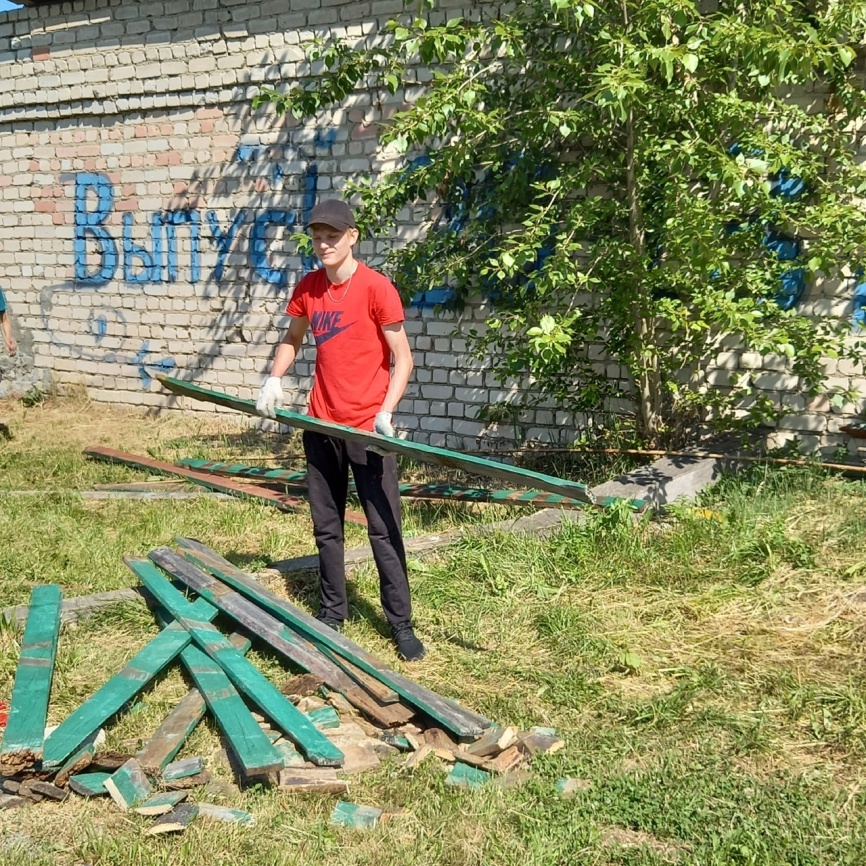 zhigajloe@mail.ru
Работа РВО
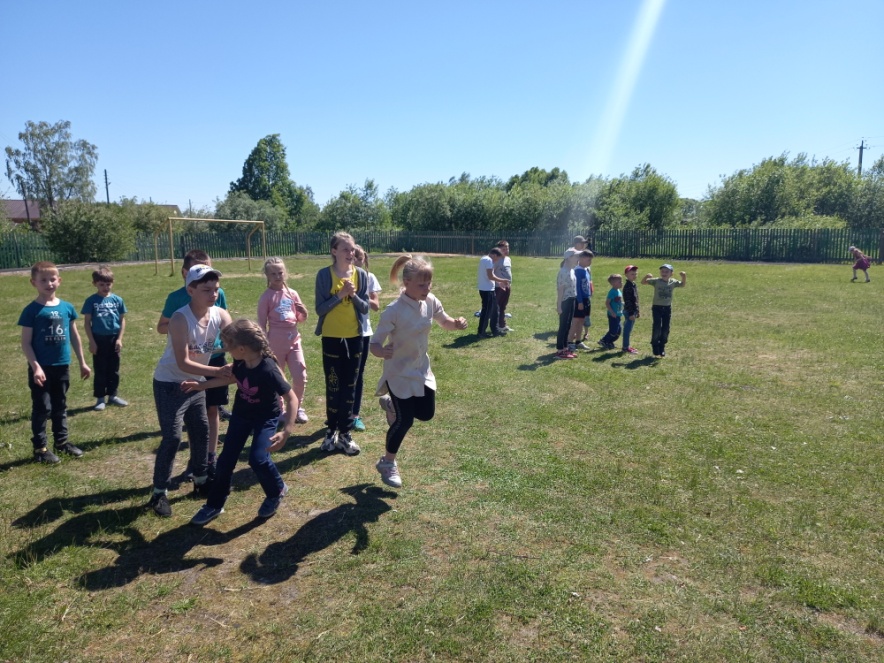 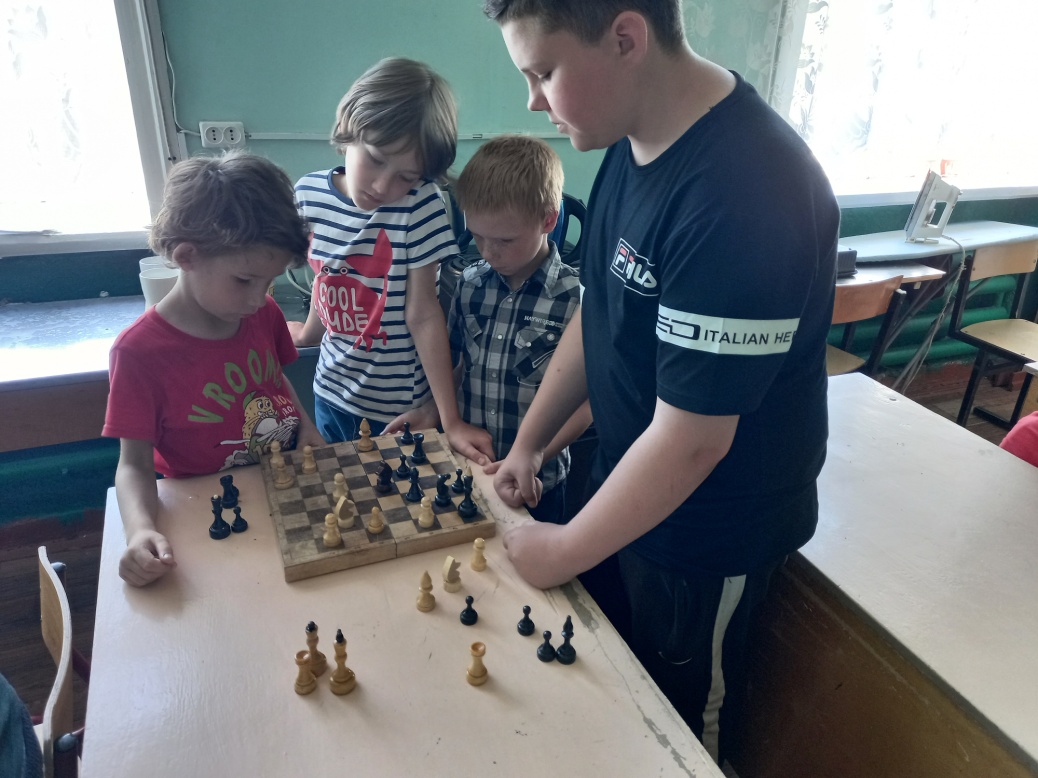 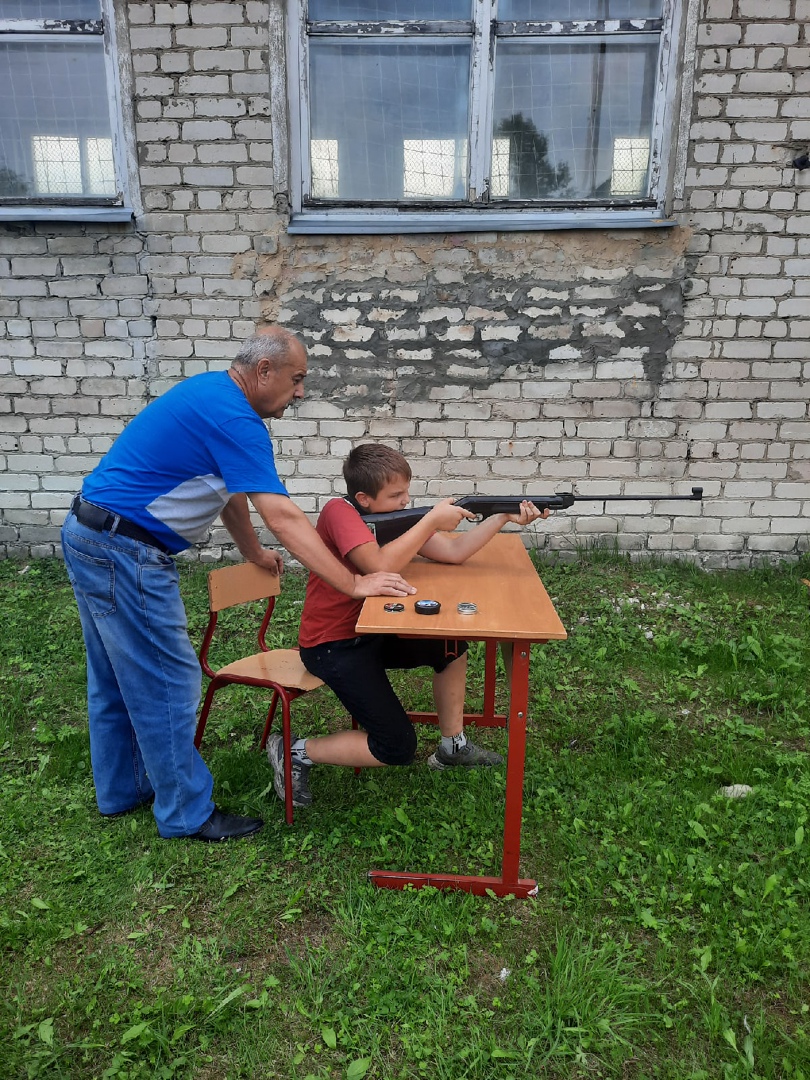 zhigajloe@mail.ru
Кадровое обеспечение:- начальник лагеря отдыха;- педагог-организатор;- педагоги-воспитатели;- руководители отрядов;- медицинский работник;- обслуживающий персонал
zhigajloe@mail.ru
Партнеры по организации летнего отдыха детей:
Детская библиотека
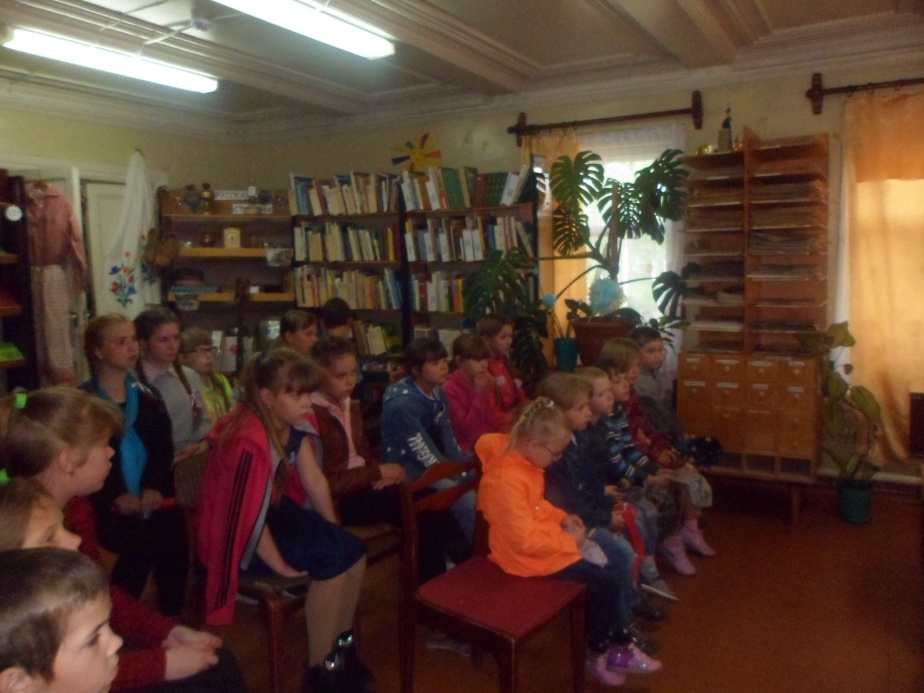 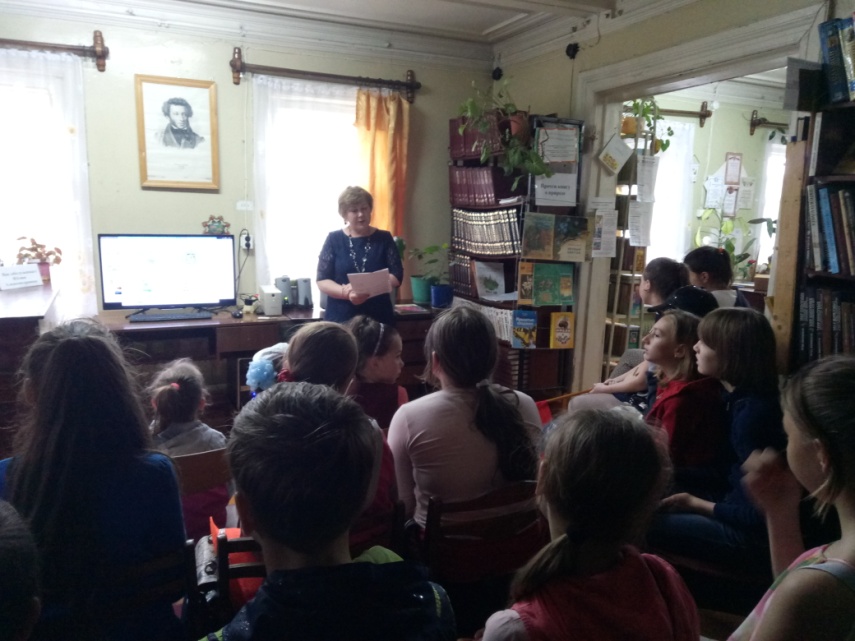 zhigajloe@mail.ru
Партнеры по организации летнего отдыха детей:
-Парк «Сказка»
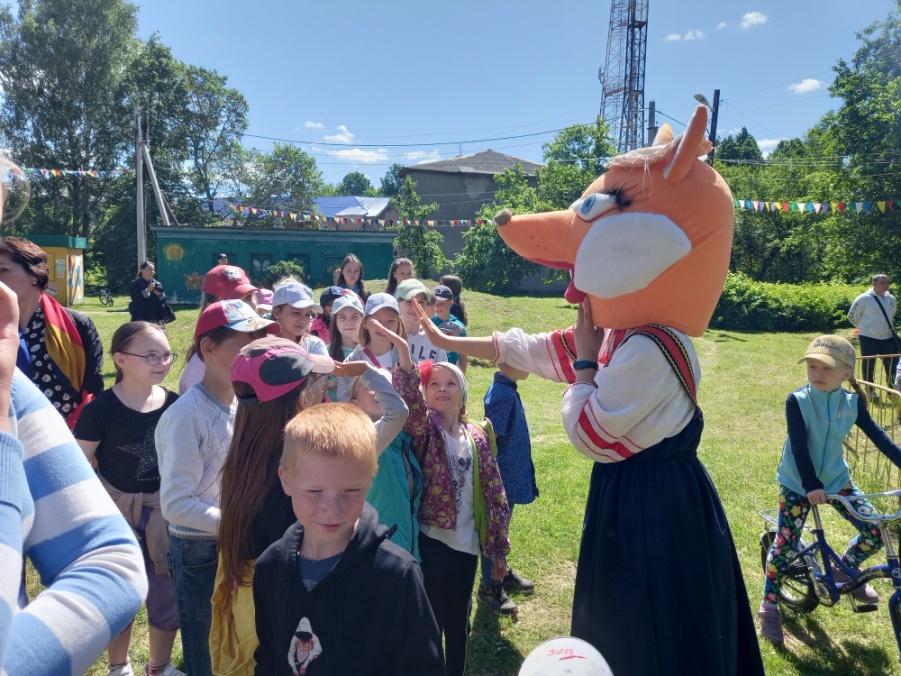 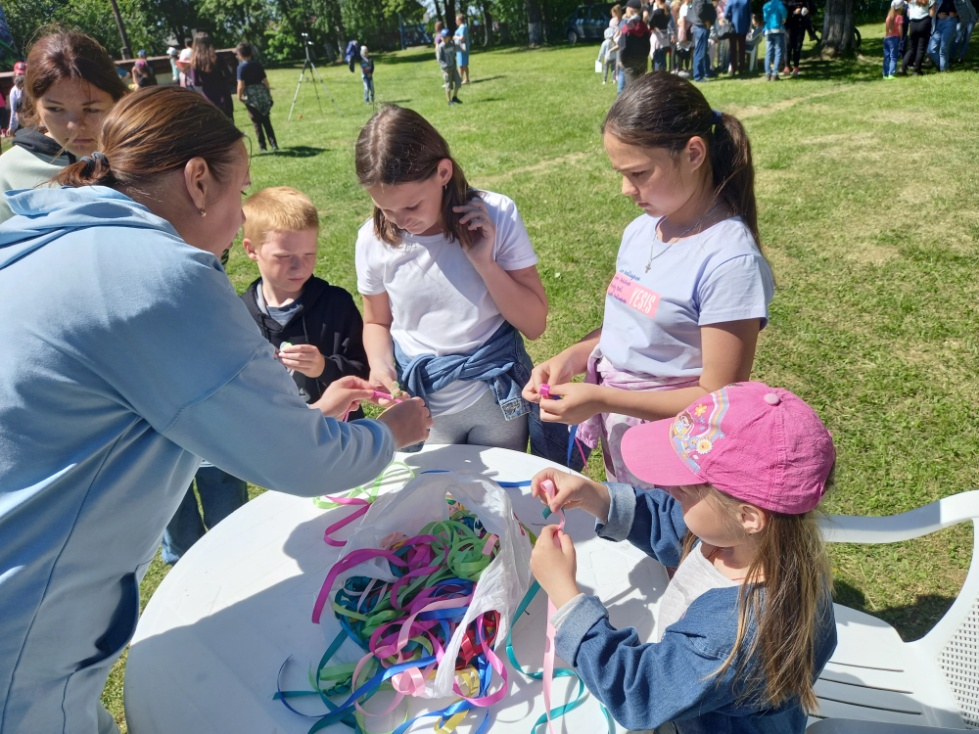 zhigajloe@mail.ru
Партнеры по организации летнего отдыха детей:
-Краеведческий музей
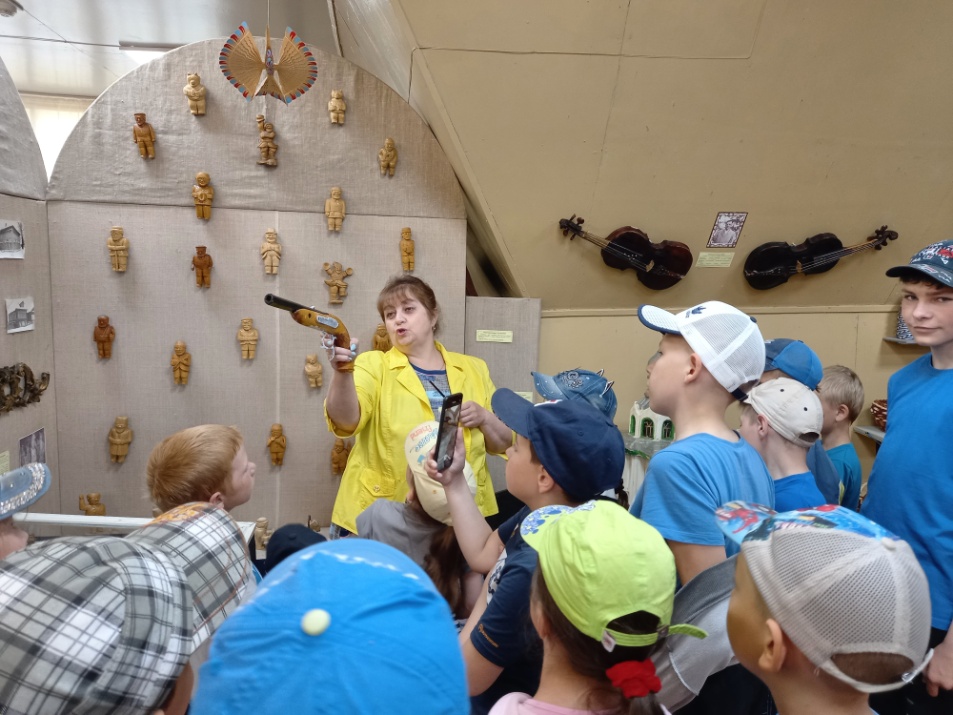 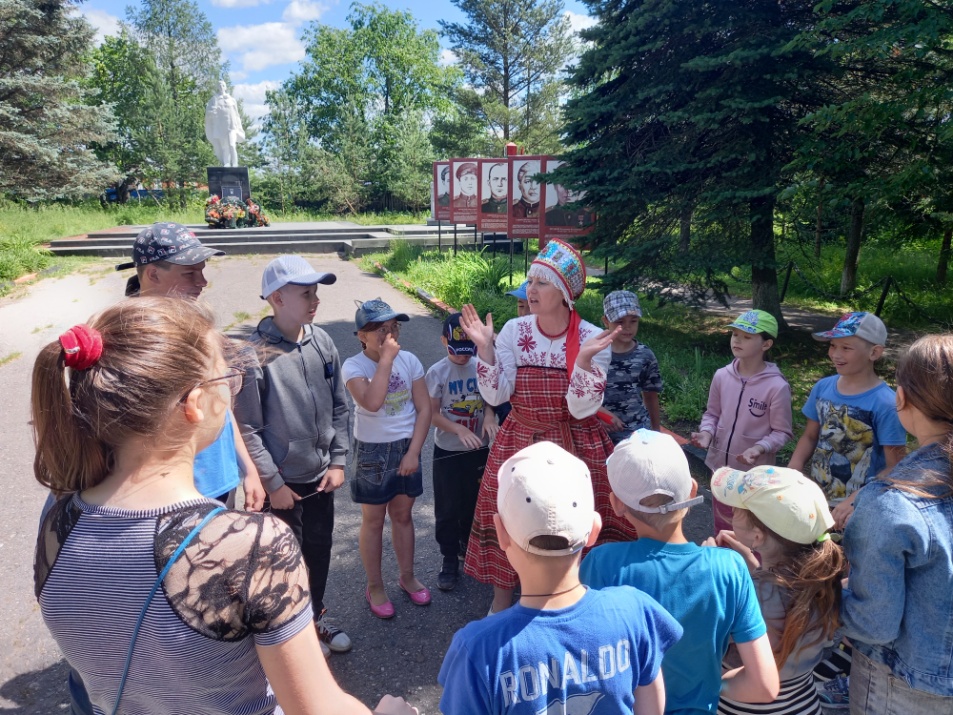 zhigajloe@mail.ru
Партнеры по организации летнего отдыха детей:
- ИД «Авангард»
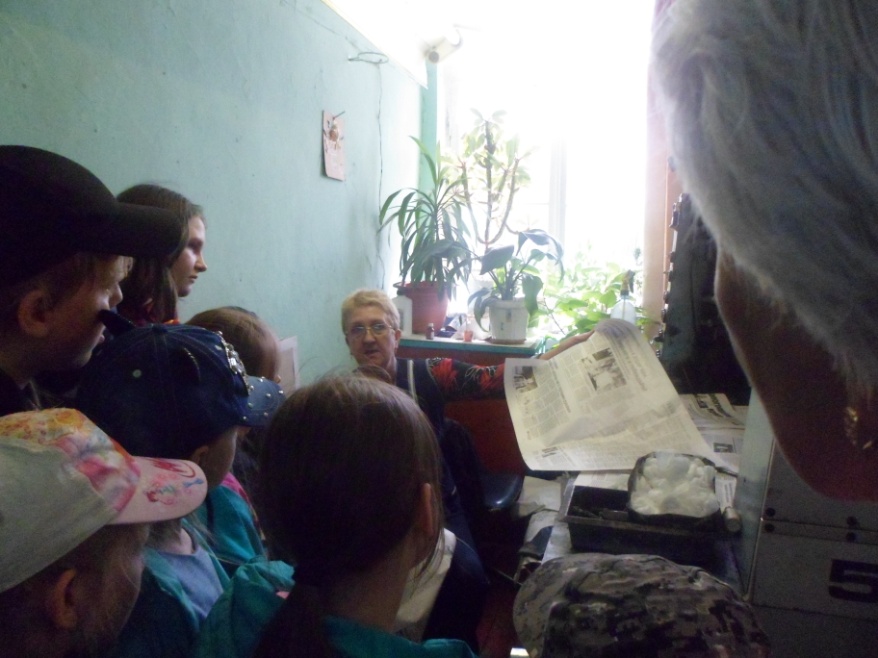 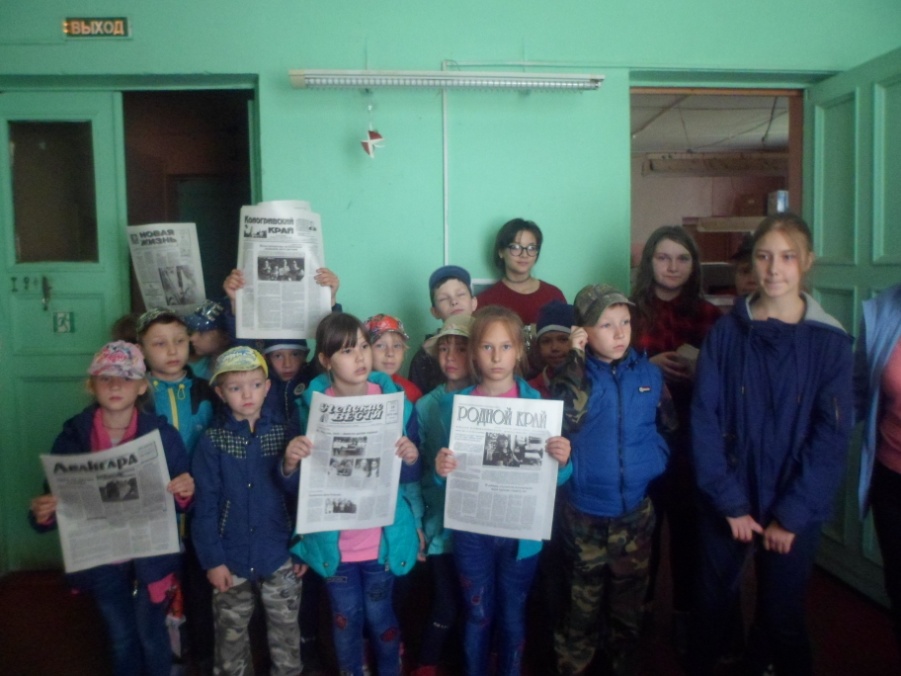 zhigajloe@mail.ru
Партнеры по организации летнего отдыха детей:
ТОГПН и ПР
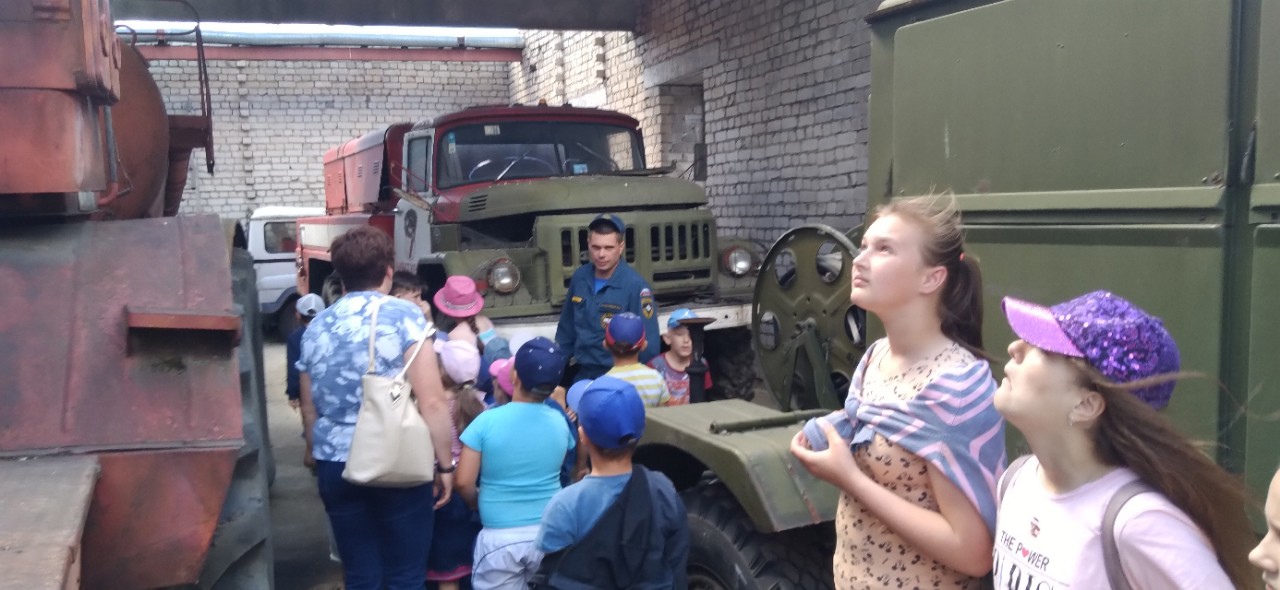 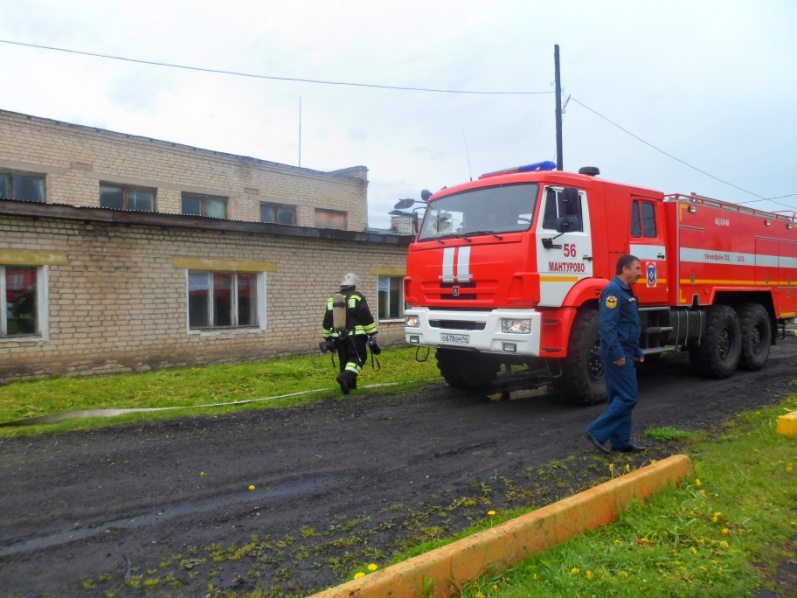 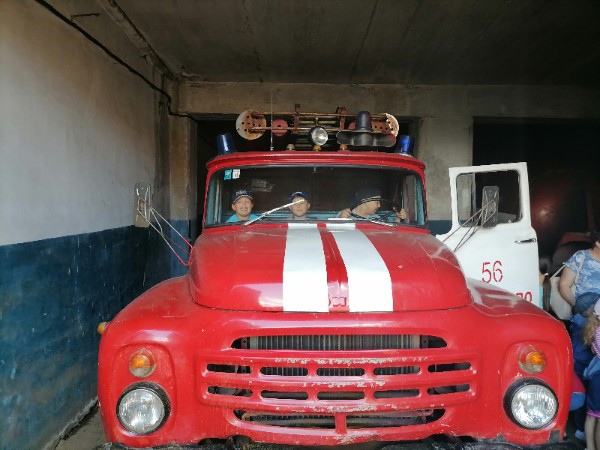 zhigajloe@mail.ru
Партнеры по организации летнего отдыха детей:
Представители правоохранительных органов, МЧС
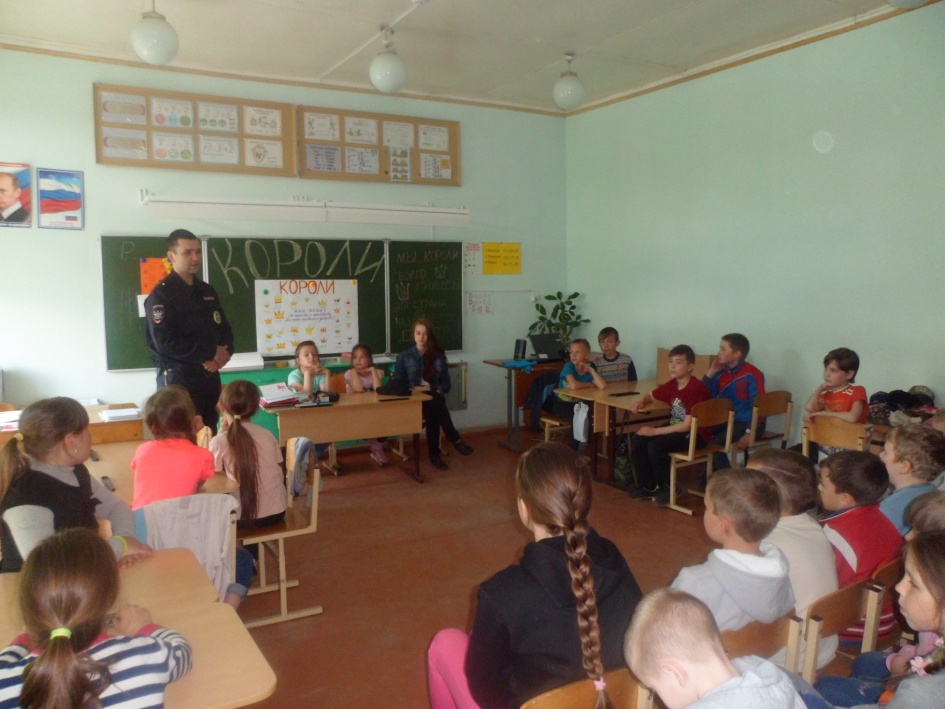 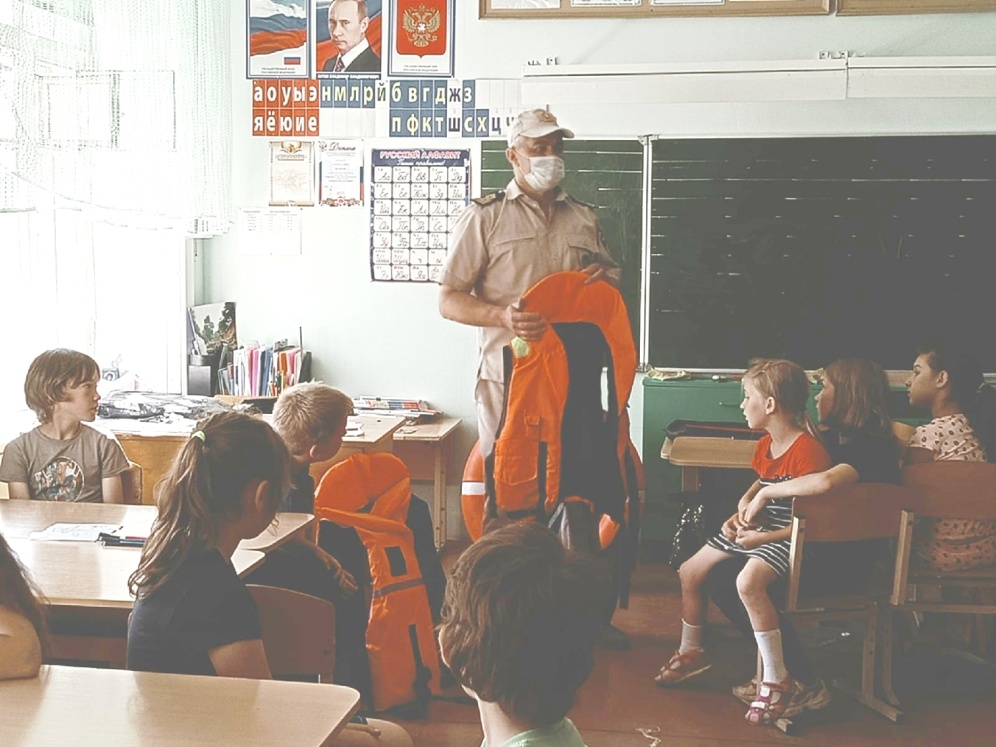 zhigajloe@mail.ru
Партнеры по организации летнего отдыха детей:
- Детская школа искусств
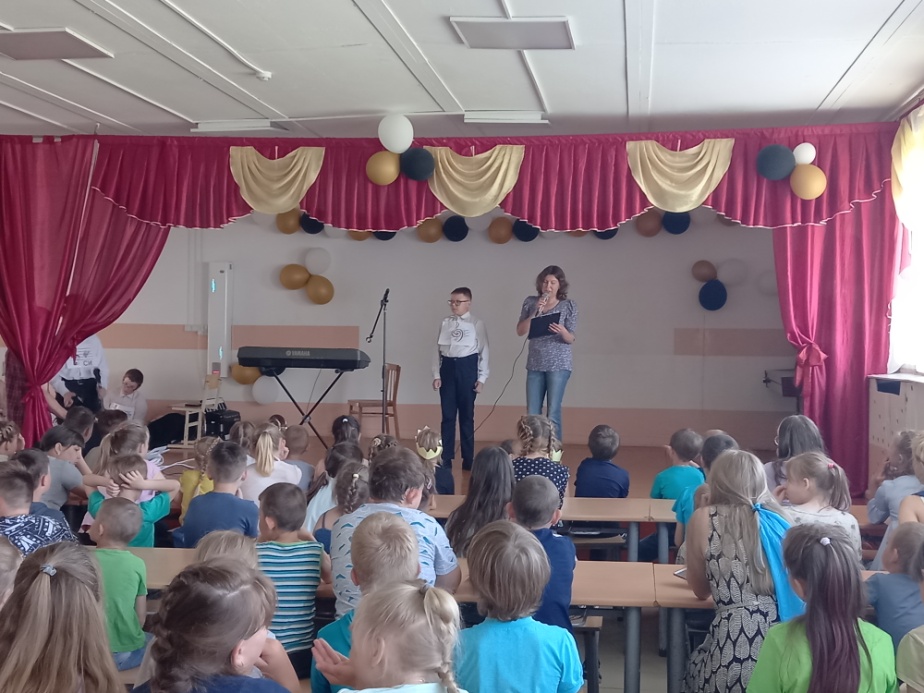 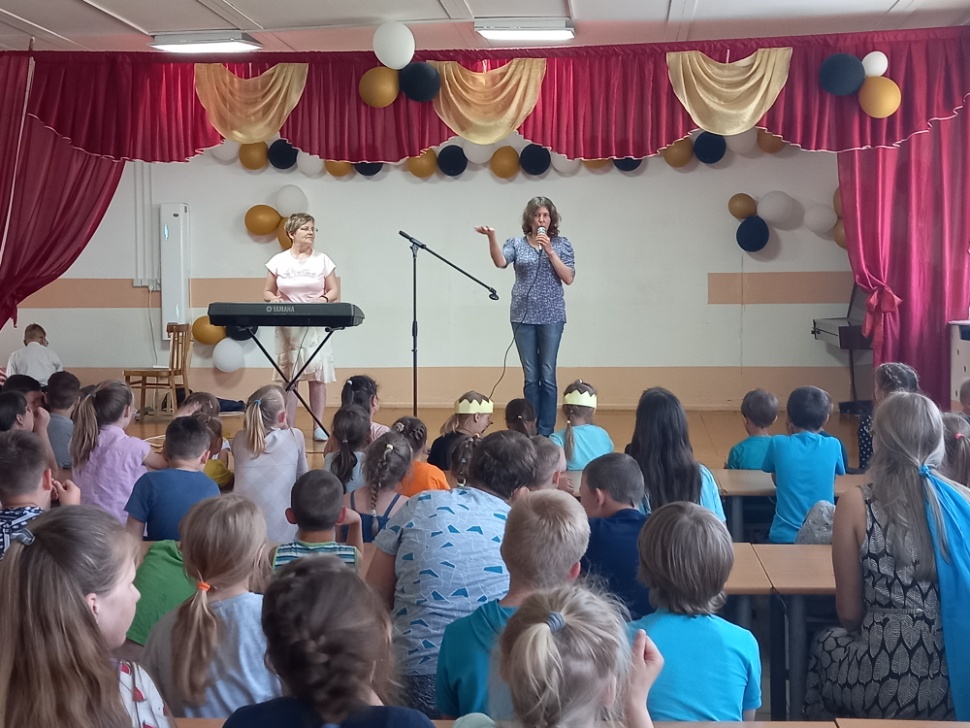 zhigajloe@mail.ru
Партнеры по организации летнего отдыха детей:
Центр народной культуры
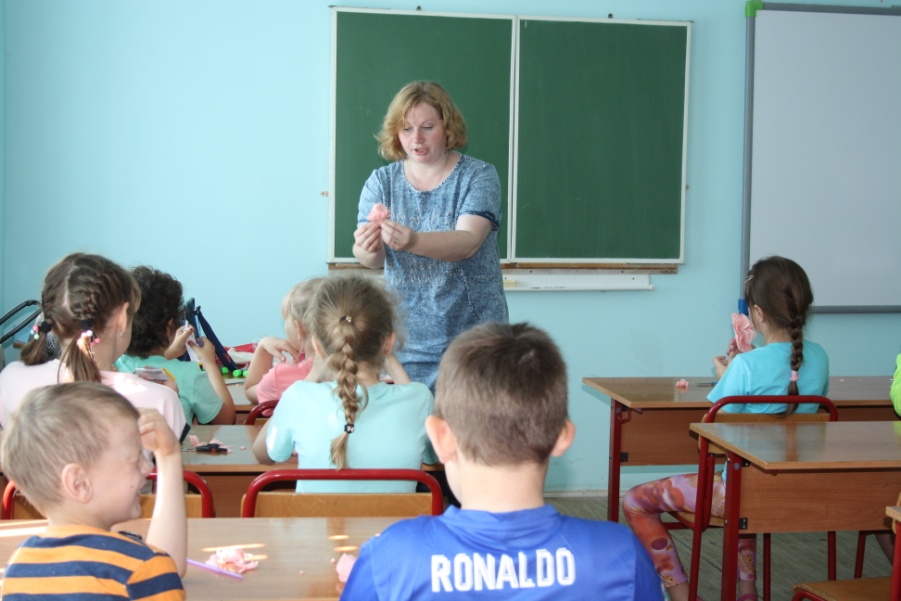 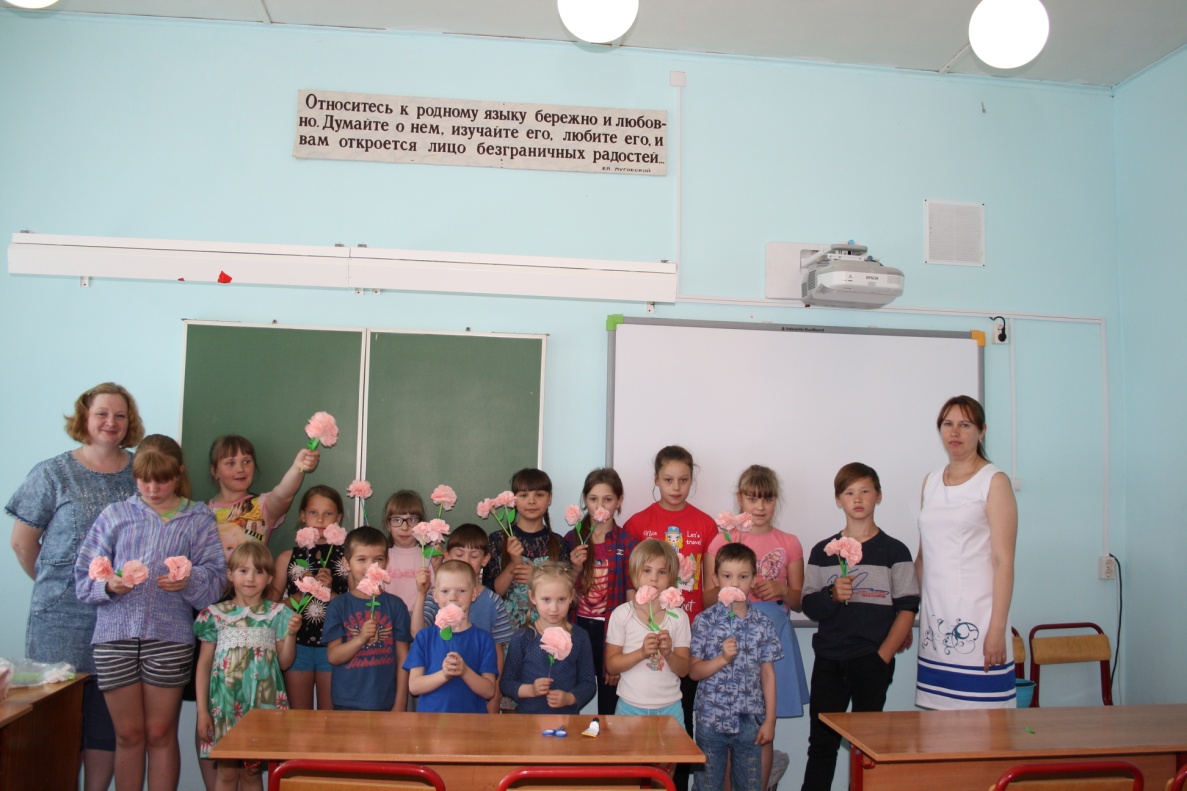 zhigajloe@mail.ru
Каждый ребёнок
 при наличии необходимой помощи,
 исходя из своих желаний и возможностей, предоставленных школой, 
сам определяет, 
что он хочет, 
что необходимо ему для получения желаемого, 
организует работу по достижению поставленной цели
zhigajloe@mail.ru